Муниципальное бюджетное дошкольное образовательное учреждение
 детский сад №15 «Ручеек»
КРАТКОСРОЧНЫЙ ПРОЕКТ 
«ДЕНЬ НЕЗАВИСИМОСТИ РОССИИ» 
В СТАРШЕЙ ГРУППЕ № 1
КОМБИНИРОВАННОЙ НАПРАВЛЕННОСТИ
Подготовила воспитатель : 
Фурина И.В.
2021г.
Актуальность:

 Сегодня День России приобретает все, более патриотические черты и становится символом национального единения и общей ответственности за настоящее и будущее нашей Родины.
Патриотическое воспитание ребенка является основой формирования будущего гражданина. Патриотическое чувство не возникает само по себе. Это результат длительного целенаправленного воспитательного воздействия на человека, начиная с самого раннего возраста.
Детский сад – это место, где ребенок получает опыт широкого эмоционально – практического взаимодействия с взрослыми и сверстниками в наиболее значимых для его развития сферах жизни.
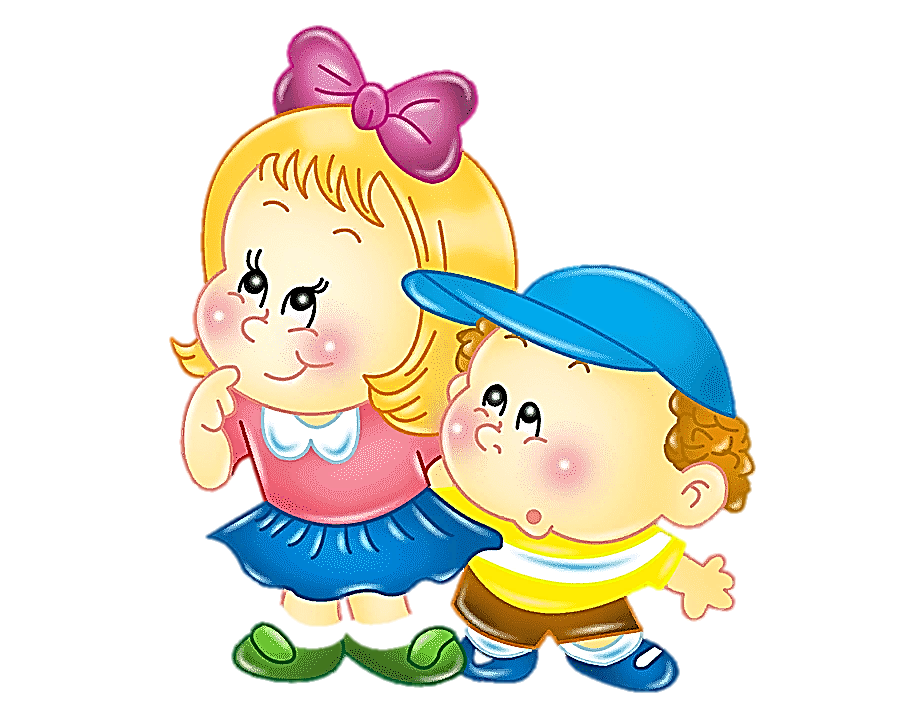 2
Цель:
 Воспитывать любовь к своей Родине к своему народу, расширить представление о ценности и красоте родной земли, развивать интерес к прошлому, настоящему своей страны, развивать любознательность и наблюдательность, воспитывать патриотические чувства к своей Родине, к своему народу, заботливое и бережное отношение к природе родного края.

Задачи: 
Закрепить и обобщить знания детей о государственных символах России – флаге, гимне, гербе. Закрепить знания детей о символическом значении цветов государственного флага России.
Формировать уважительное отношение к государственным символам России. Закрепить знания о Дне России.
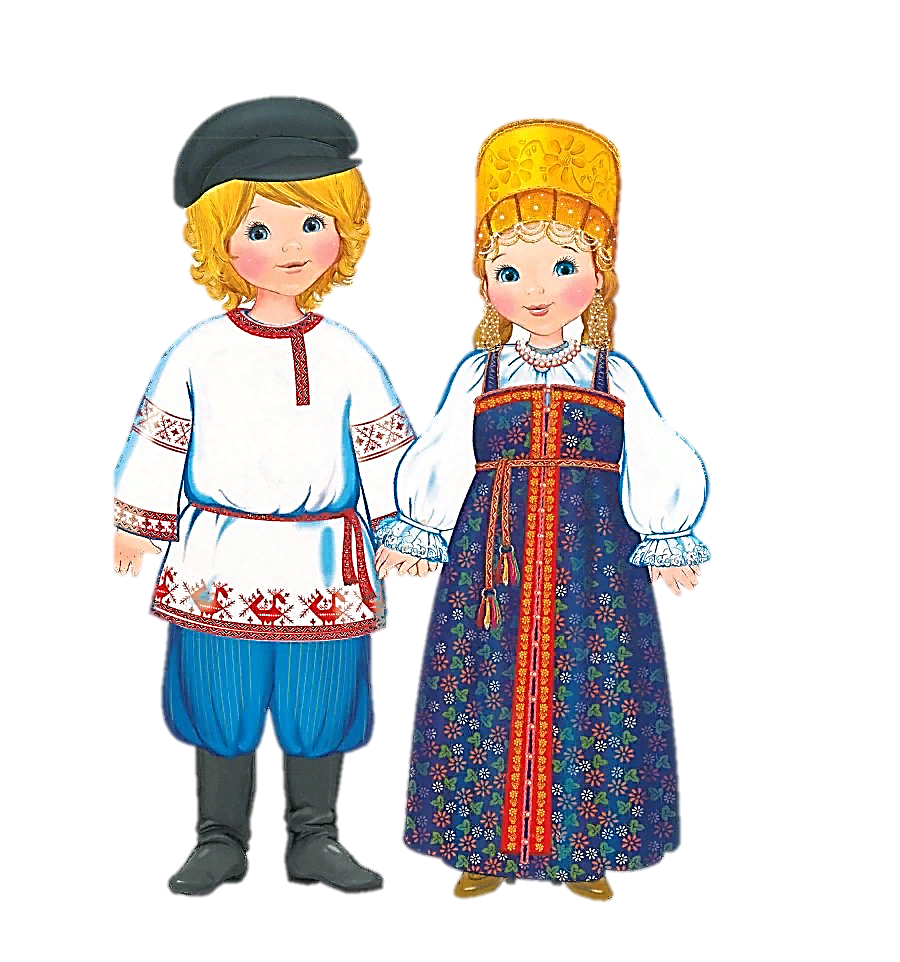 3
«Моя родина - Россия» 
(беседы о гимне, флаге, гербе, президенте, правах человека, столице нашей родины - Москве).
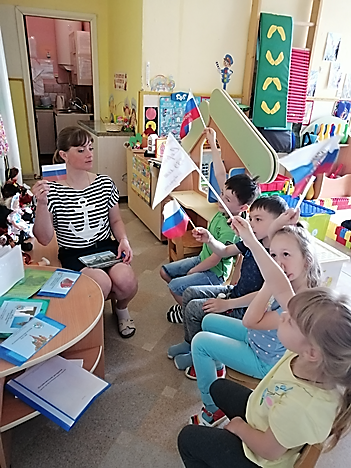 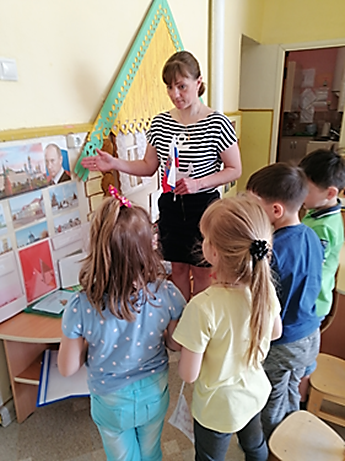 4
Дидактическая игра :Найди чья тень
«Символика и символы России».
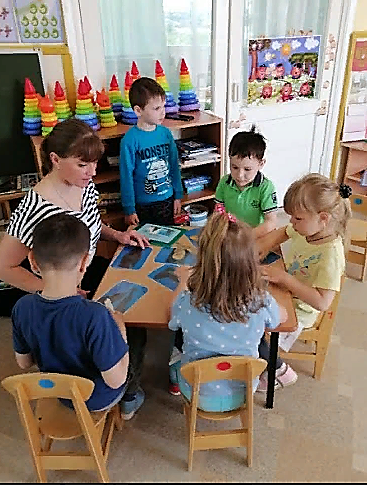 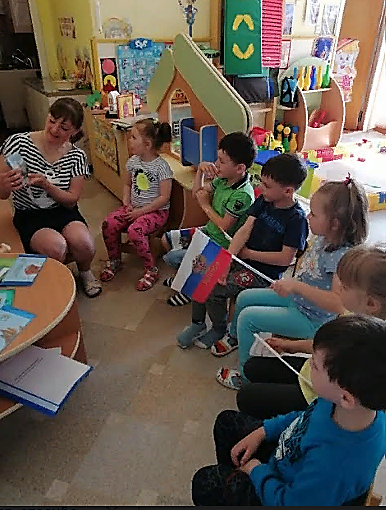 5
Показ детям презентации 
«Мы живем в России»,
«Россия- многонациональная страна»
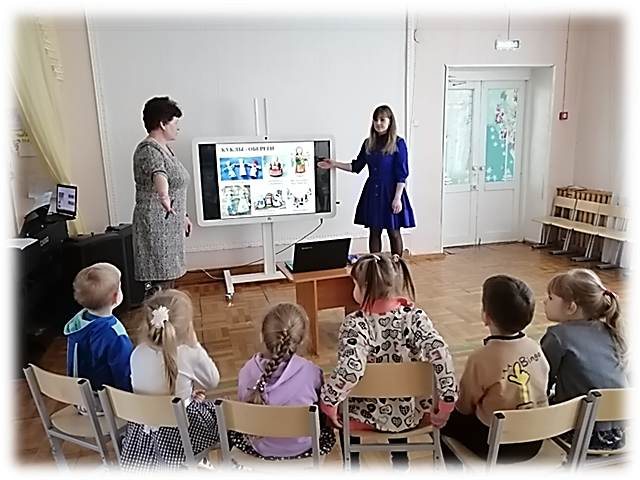 6
Аппликация флага Российской Федерации.
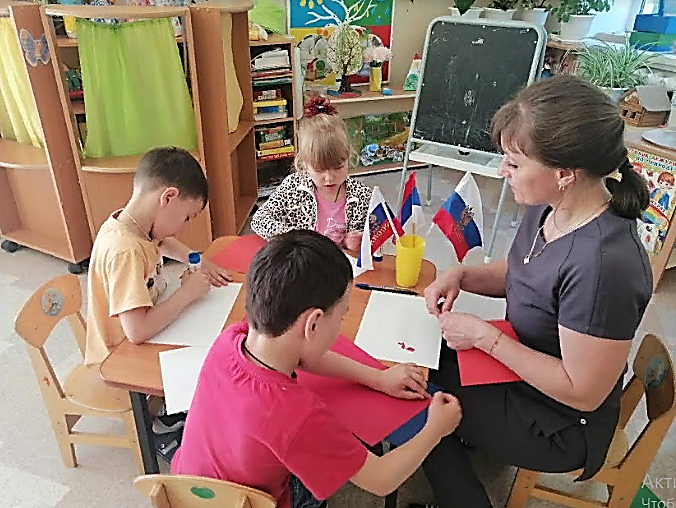 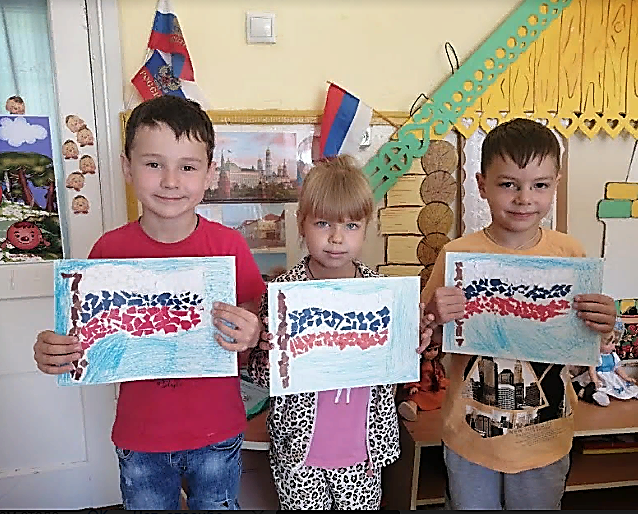 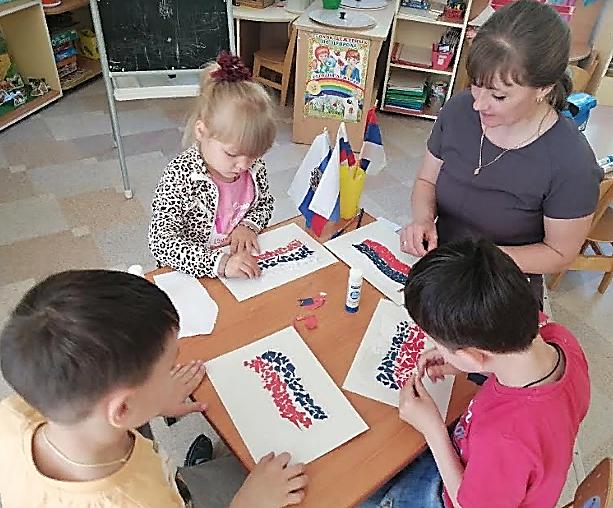 7
Изготовление символа России-дерева берёзки.
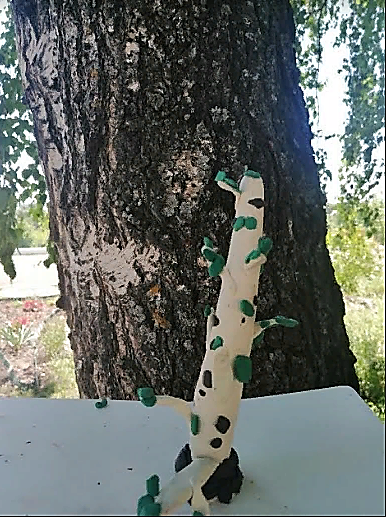 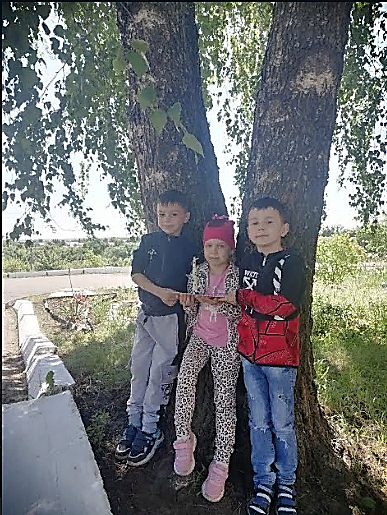 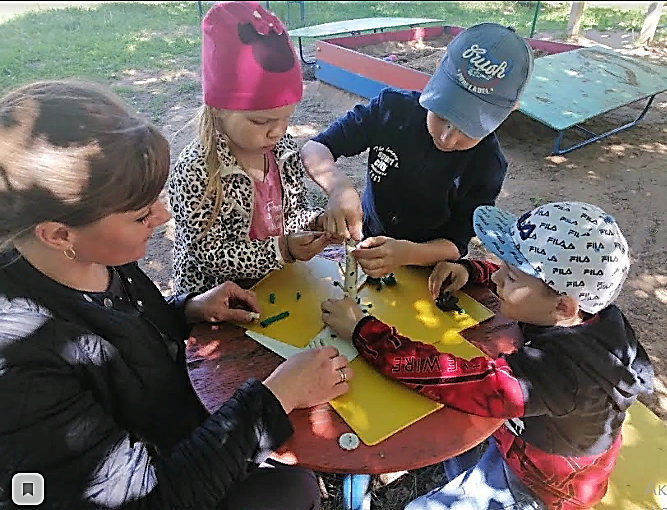 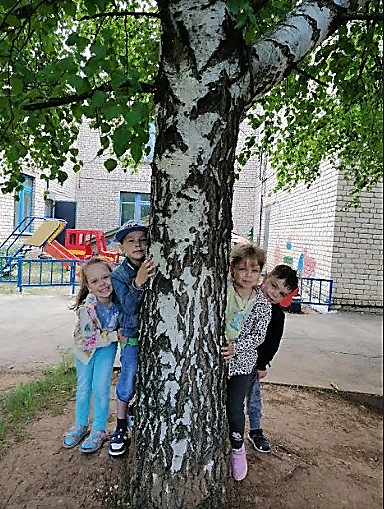 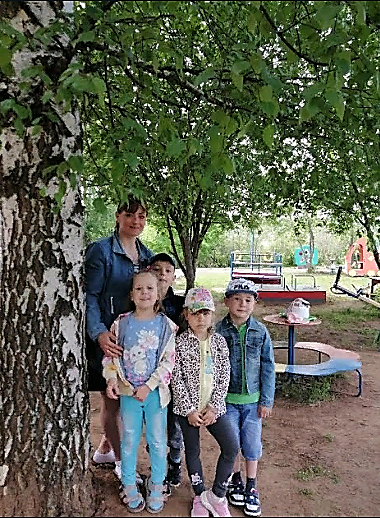 8
Патриотический уголок.
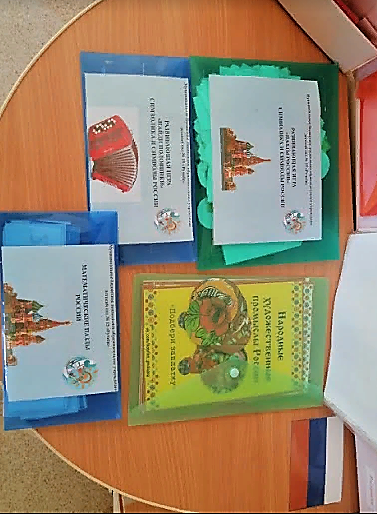 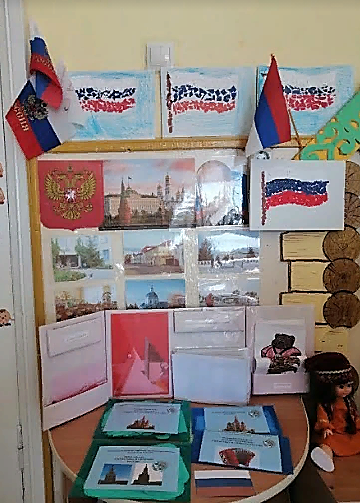 9
Праздник «День России».
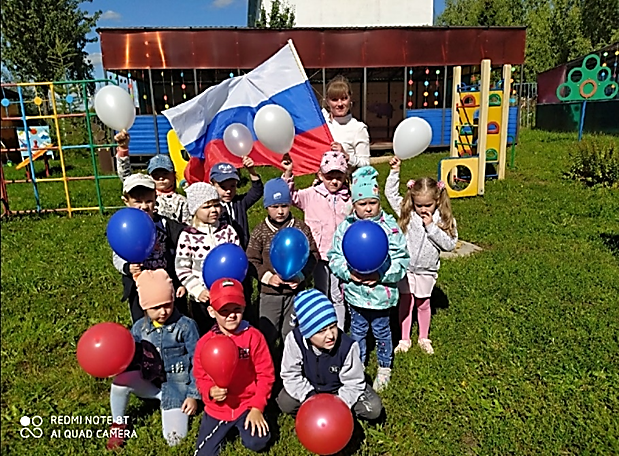 10
Спасибо за внимание.
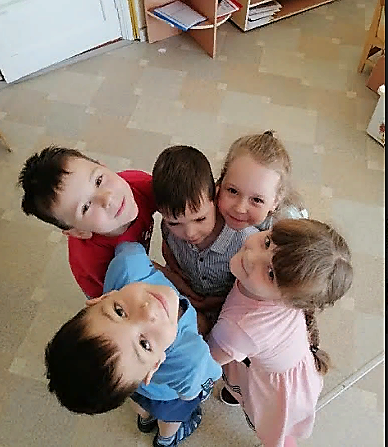